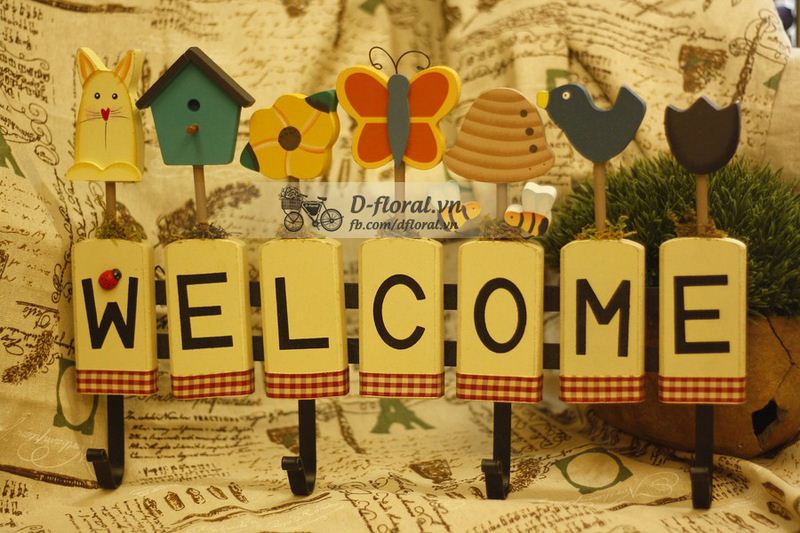 Tính chất cơ bản của vật liệu cơ khí
Tính chất hóa học
Tính chất
cơ học
Tính chất 
vật lí
Tính chất công nghệ
Tính chất cơ học: 
biểu thị khả năng của vật liệu chịu được tác dụng của lực bên ngoài
Tính cứng
Tính bền
Tính dẻo
Tính chất vật lí: 
là những tính chất của vật liệu thể hiện qua các hiện tượng vật lý khi thành phần hóa học của nó không đổi
Khối lượng riêng
Tính dẫn điện, dẫn nhiệt
Nhiệt độ nóng chảy
Tính chất hóa học: 
cho biết khả năng của vật liệu chịu được tác dụng hóa học trong các môi trường
Chịu axit và muối
Tính chống ăn mòn
VD: Thép, nhôm, đồng dễ bị ăn mòn khi tiếp xúc với muối ăn; chất dẻo không bị ăn mòn khi tiếp xúc với muối ăn.
Tính chất công nghệ: 
cho biết khả năng gia công của vật liệu
Tính rèn
Khả năng gia công cắt gọt
Tính hàn
Tính đúc